1. Jakso
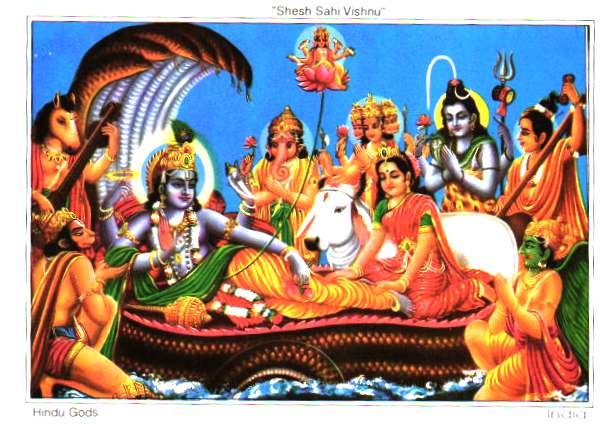 Uskontojen maailma
Ihminen on uskonnollinen olento
Hedelmällisyyden jumalatar
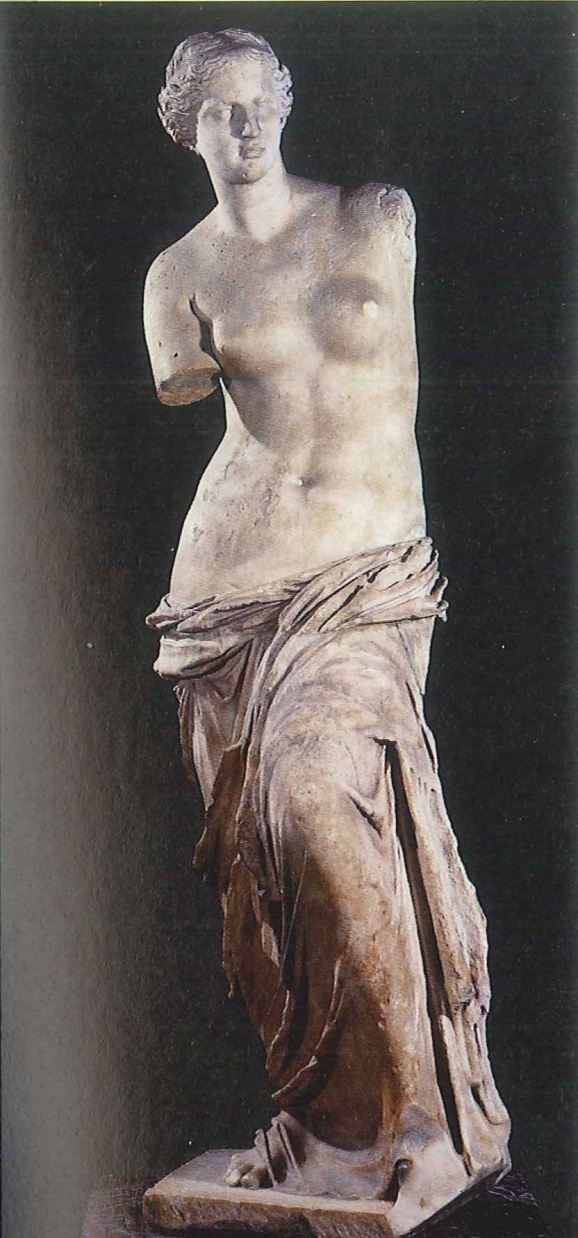 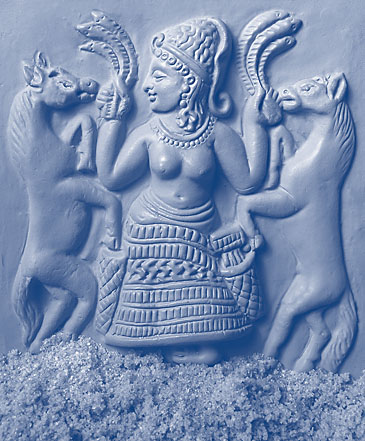 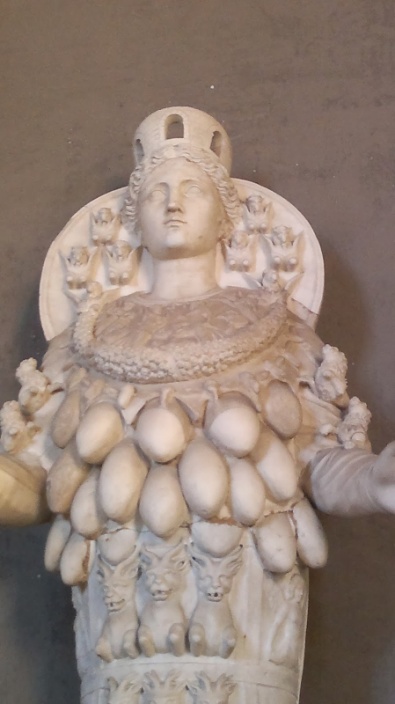 Näkyvä ja näkymätön todellisuus
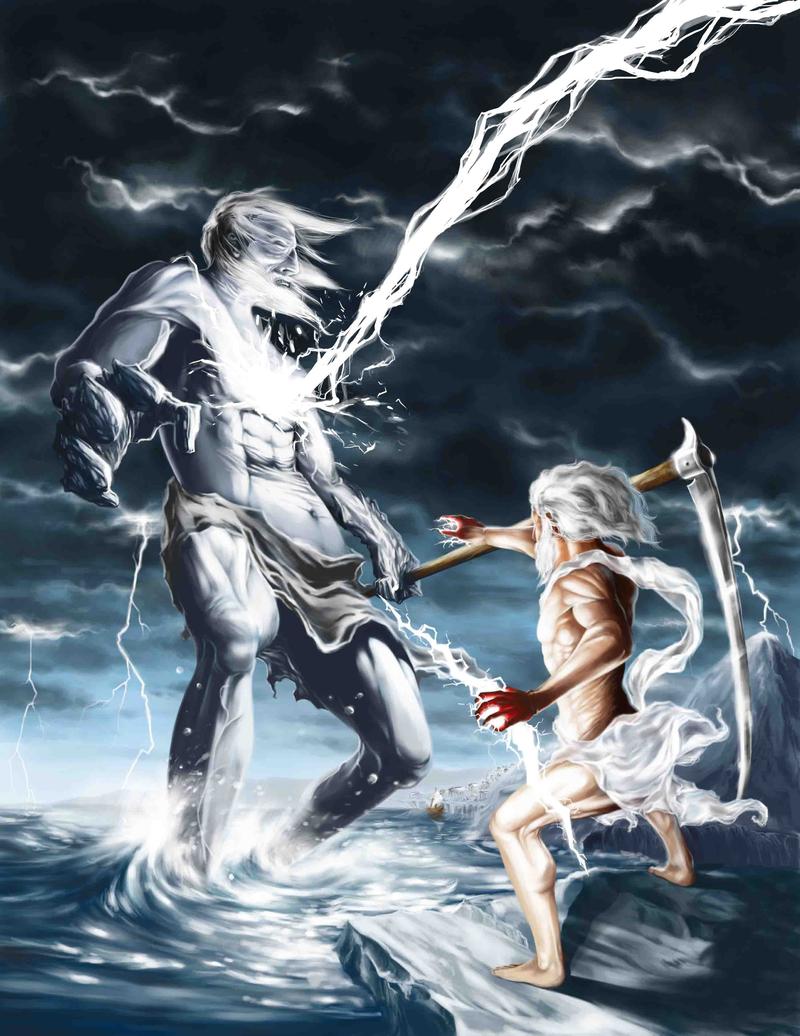 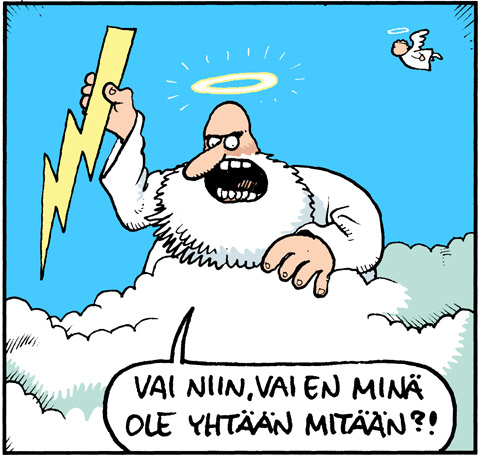 Pyhä-sakraaliArki-profaani
Pyhä eroaa arkipäiväisestä, se herättää kunnioitusta
Jumaluus on pyhä, se liittyy tuonpuoleiseen
Pyhäpäivä: 
Sunnuntai, kristityt
Lauantai, juutalaiset
Perjantai, islamilaiset
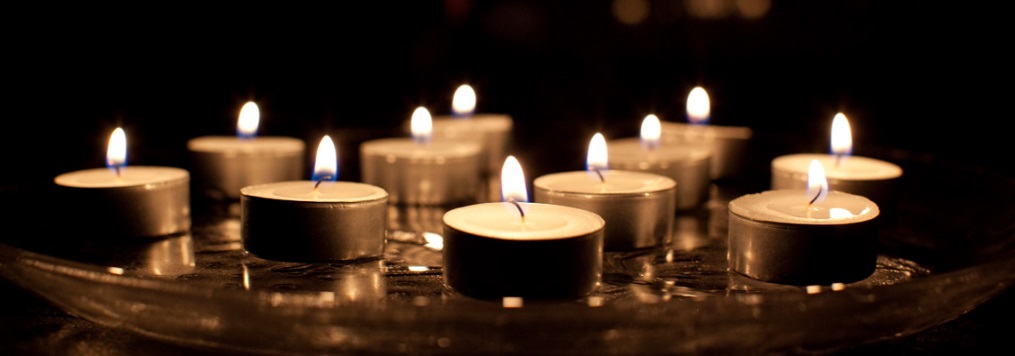 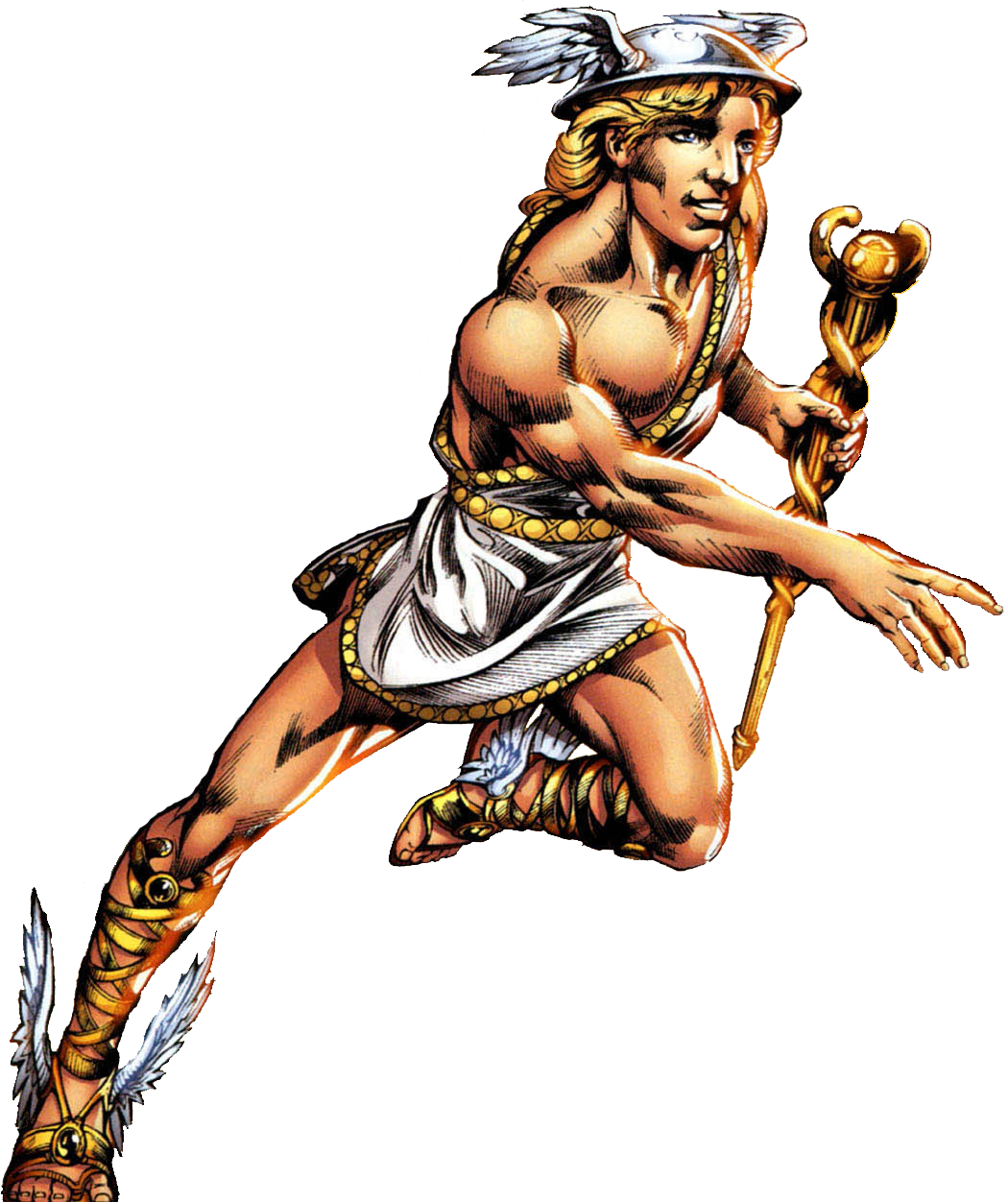 Jumalat
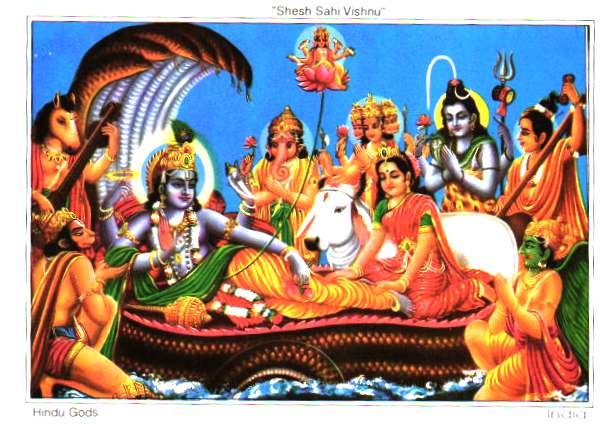 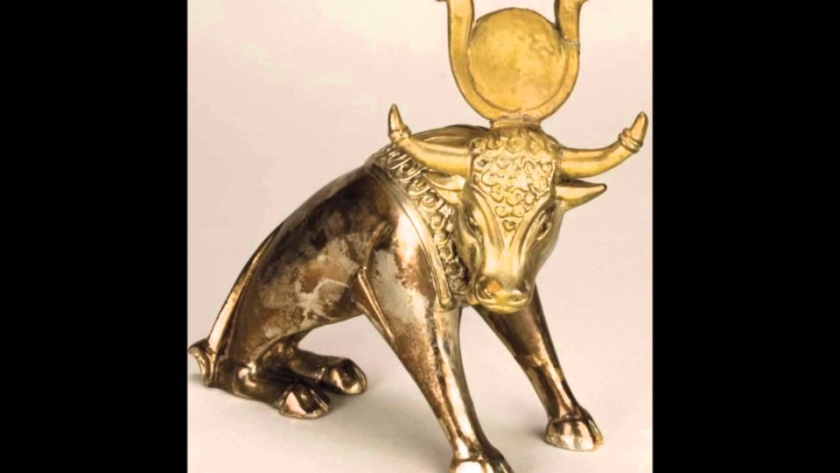 Etniset uskonnot (luonnon uskonnot)
Etninen uskonto
Yhteistä omassa yhteisössä
Rituaali (riitti, uskonnollinen meno)
Tapa
Myytit (jumalaistaru tai kertomus)
Suullinen perimmäistieto
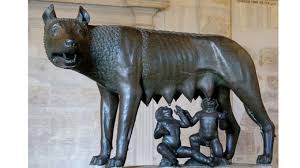 Suomen luonnon uskonnot
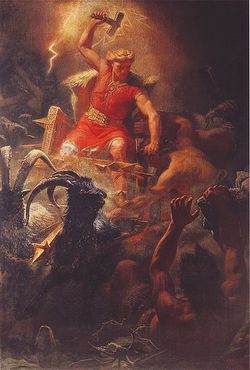 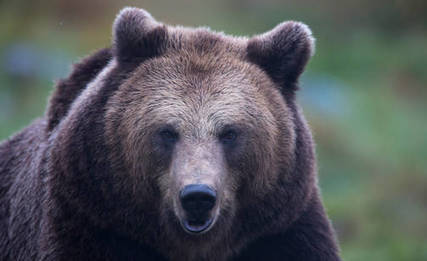 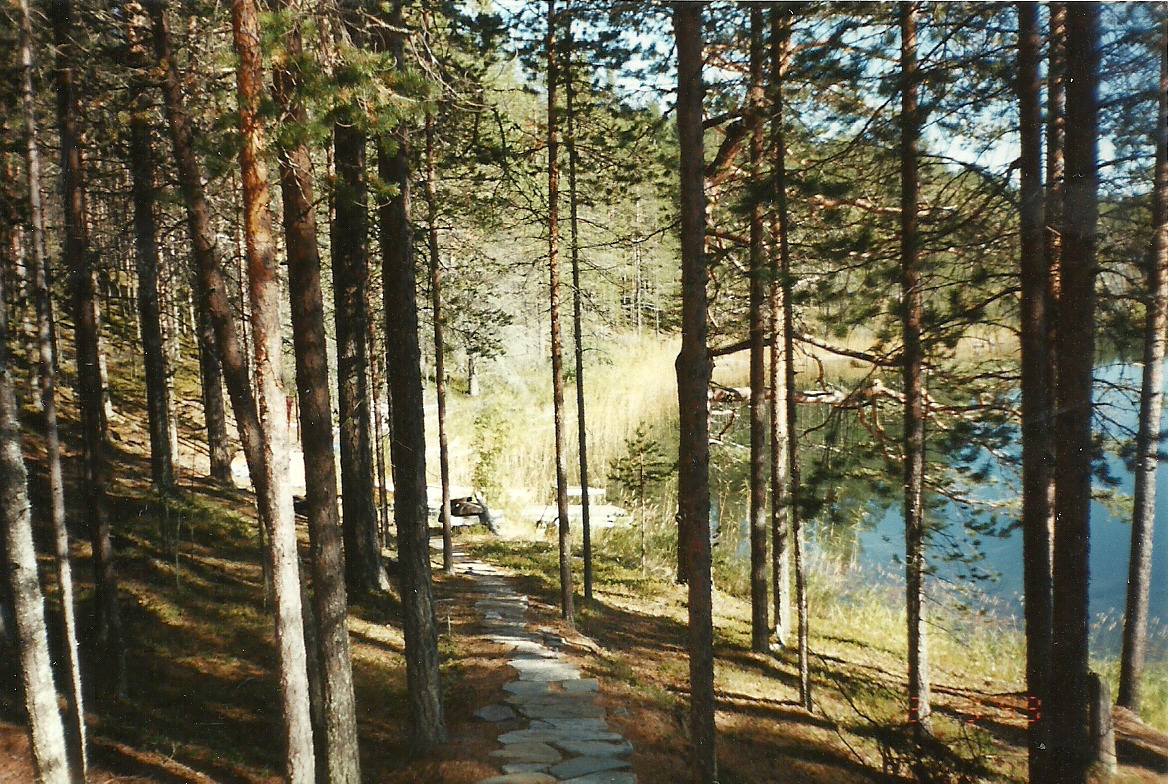 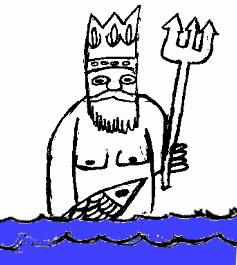 Animismi
Animismissa uskotaan luonnossa vaikuttaviin henkiin ja jumaluuksiin
Kaikilla esineillä
 ja olioilla on sielu
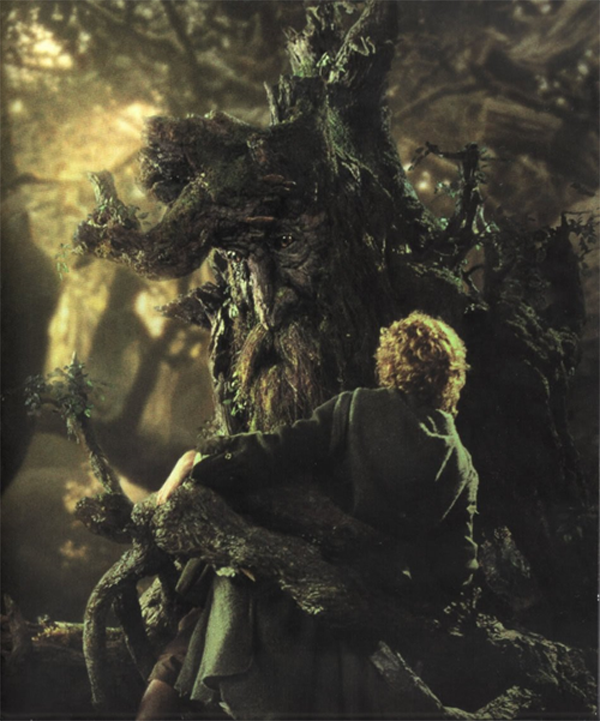 Toteemit ja tabut
Tabu suojelee pyhiä paikkoja, asioita ja ihmisiä
Tabu on kieltoja ja rajoituksia
Toteemi yhteisön eläin tai kasvikuva
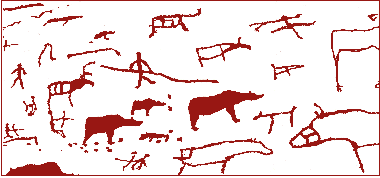 Pyhä kivi
noitarumpu
Tatuointi kuin totemikuva
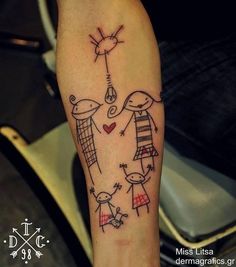 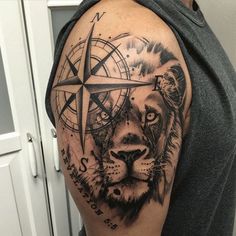 Etniset uskonnot tänään
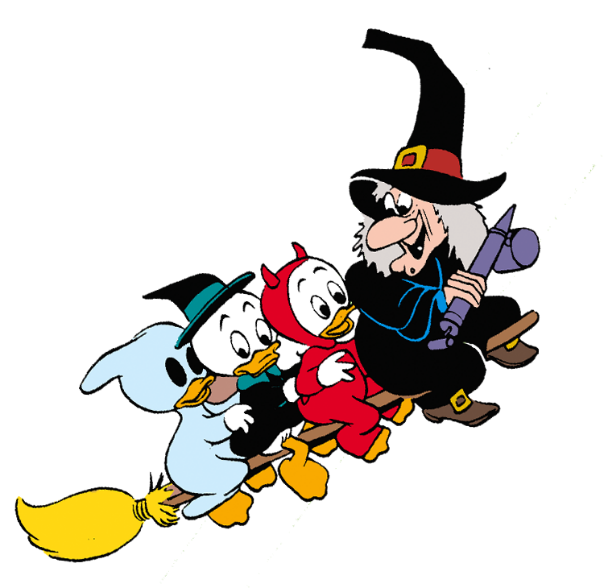 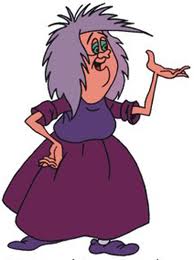 magia
Mm. Wigga-liike
Noituus on keskeistä
Jumaluus on feministinen elinvoima
Rituaaleissa yritetään hallita luonnonvoimia
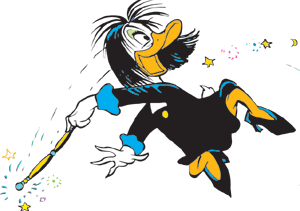 Maailman uskonnot
Suuret uskonnot
HINDULAISUUS
Maailman vanhin uskonto
Intian varhaisista luonnon uskonnoista lähtenyt
Veda-kirjallisuus 3000 v. vanhaa (pyhä kirja)
Jumalia miljoonittain
Kolmanneksi suurin maailmassa n. 1,2 miljardia
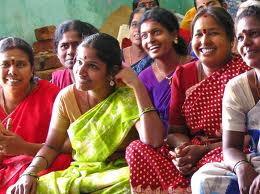 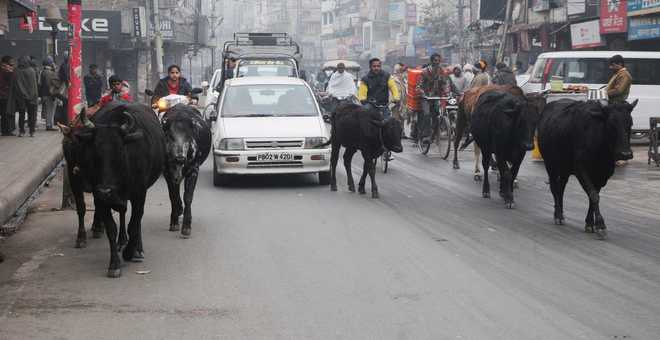 Hindulaisuuden levinnäisyys
Pyhät kirjat
Veda-kirjat ja Bhagavad Gita.
Vanhimmat tekstit n. 1000 eKr
Tekstit ovat ohjeita
 rituaalimenoihin
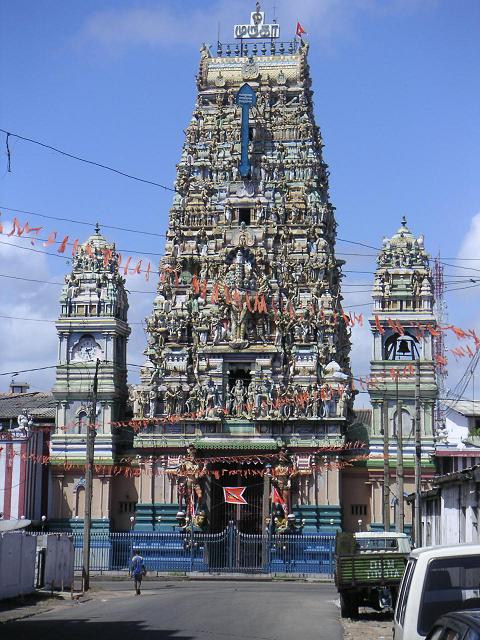 Dharma
Hindu dharma – intialainen järjestys
Dharma ylläpitää kaikkeutta
Dharman ratas
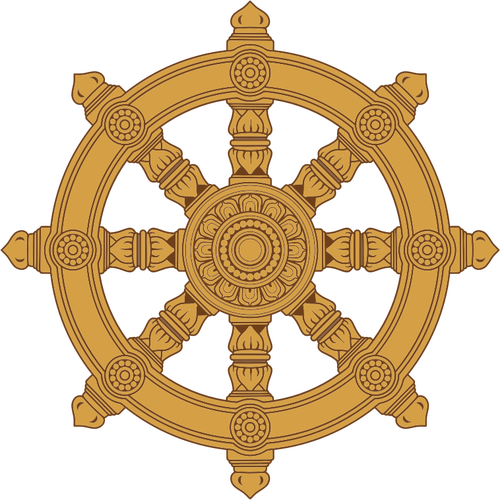 PääjumalatBrahma - maailman luojaVishnu – rakkautta ja elämää ylläpitäväShiva - tuhoava
Samsara
Samsara-elämän kiertokulku, jossa atman (sielu) siirtyy
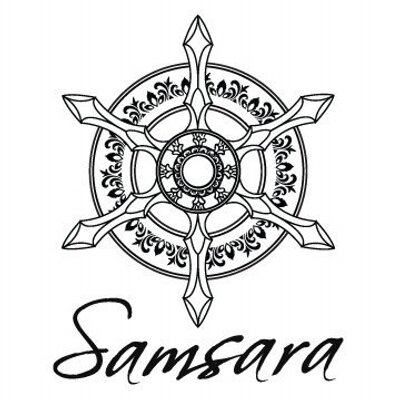 Karma
Teon ja seurauksen luonnonlaki
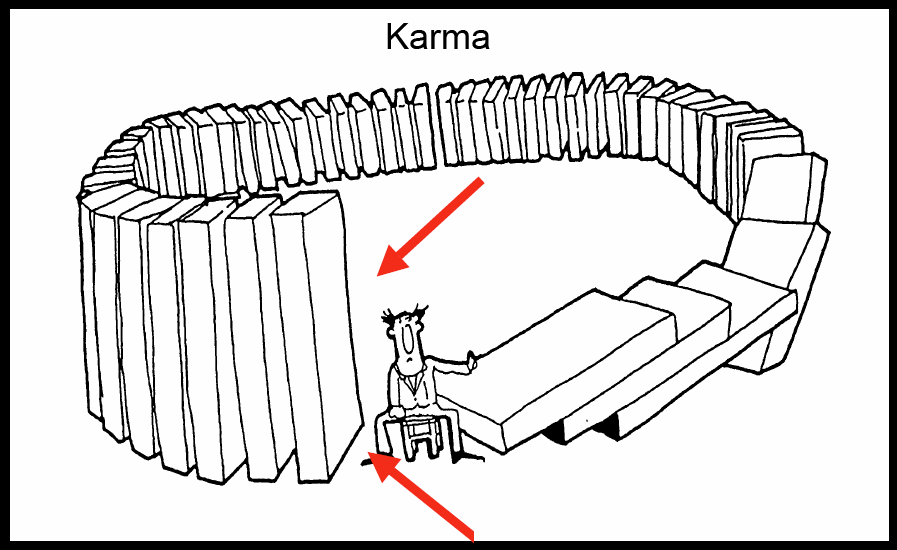 Atman, sielun ohjaaminen
Jooga
Askeesi – karu elämäntapa
Meditointi- mietiskely
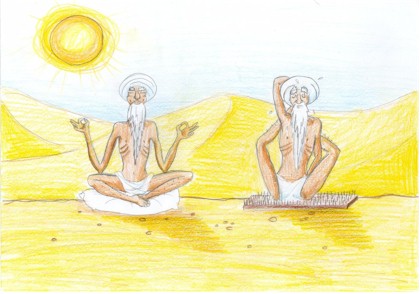 Moksa – atman vapautuu
Sielu (atman) sulautuu Brahmaniin, maailman henkeen
Sielu pääsee irti jälleen syntymisestä
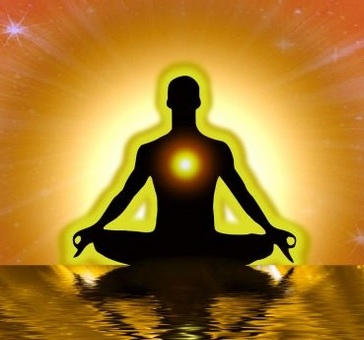 Hindujen elämä
Rukouksessa mantra
Temppeliuhri: kukka, riisi, hajuste, hedelmä
Vuodessa paljon jumalien juhlapyhiä
Pyhiinvaellus: Ganges-virta, Benares
Elämänkaaren seremoniat
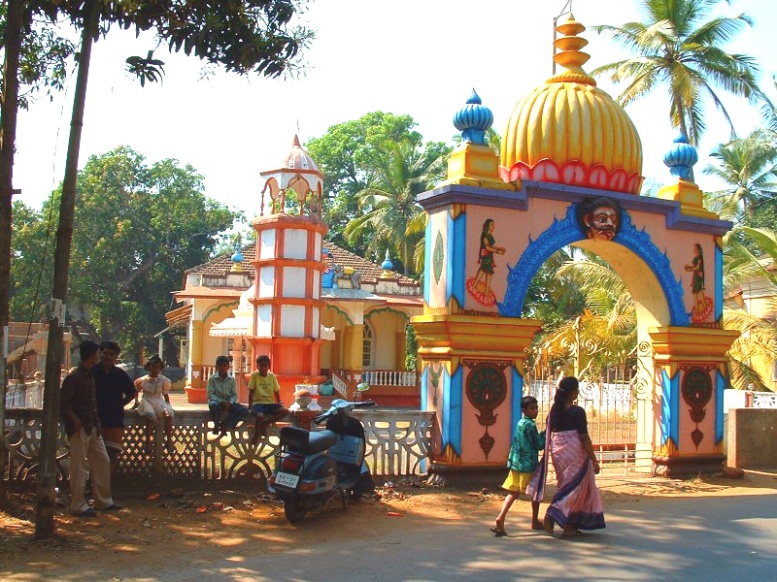 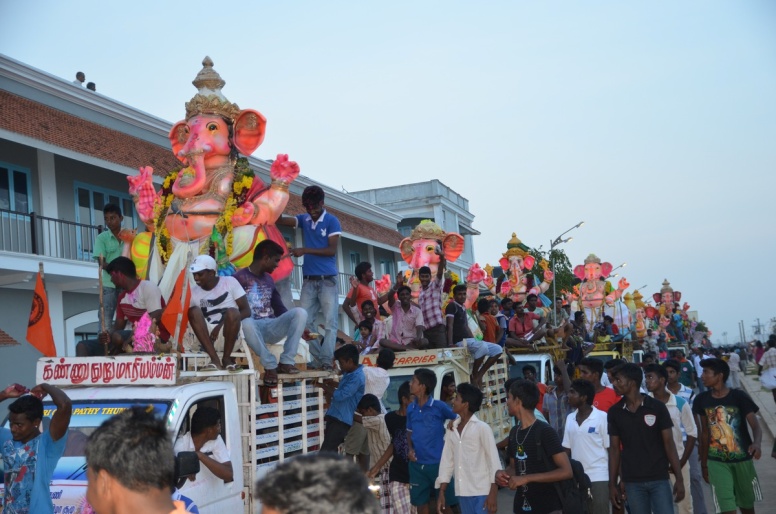 Ganges
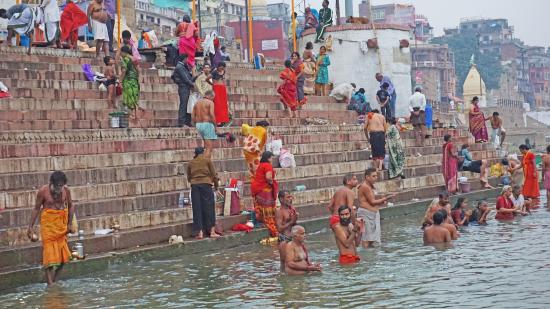 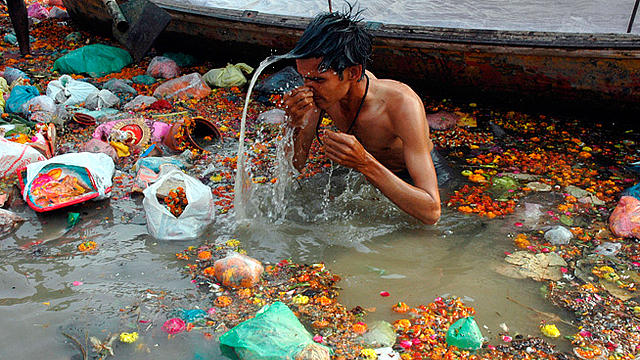 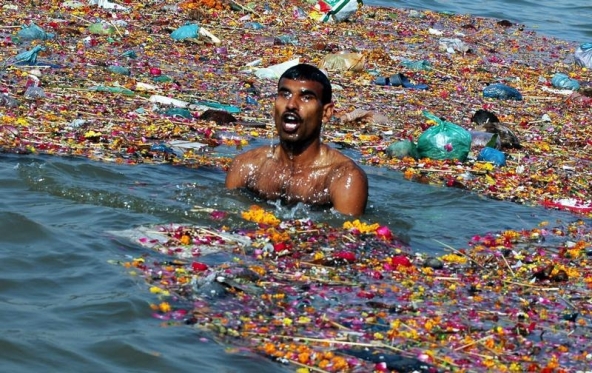 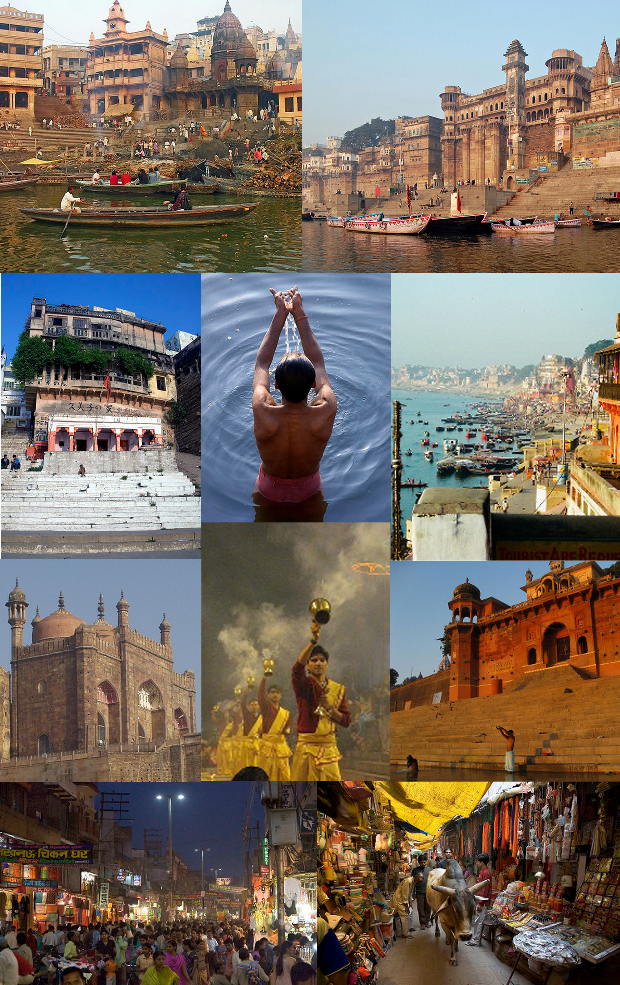 Benares -Varanasi
Gangesjoen varrella 
oleva pyhä kaupunki
Joen ranta täynnä 
portaita kylpijöille
Mantrat
Mietiskelyssä ja meditoinnissa käytetään mantraa mielenhallinnassa
Tunnetuin on OM-tavu (”auummm”)
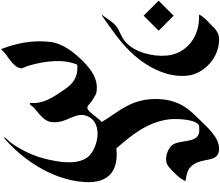 Temppeliuhri
Ihmiset pesevät jumalien kuvia pyhällä vedellä
Jumalalle uhrataan kukkien ja riisin lisäksi valoa (lampun liekki)
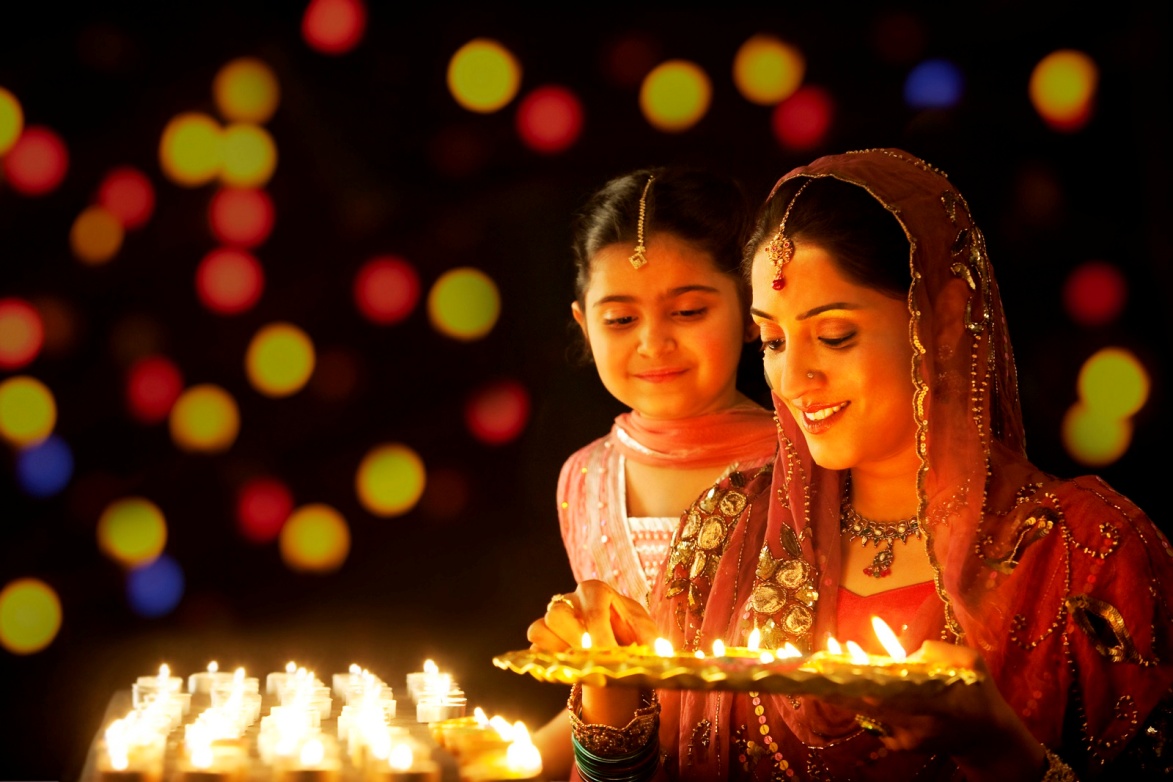 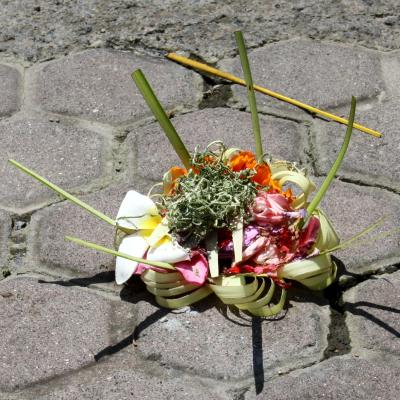 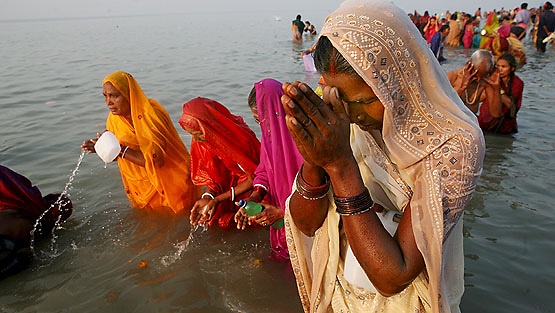 Deepavali
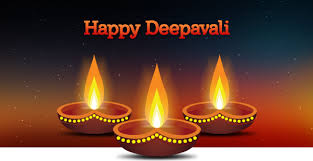 Valonjuhla
Loka-marraskuun vaiheessa
Juhlassa kylvetään seesam-öljyssä tai Ganges-virrassa – kylpy poistaa synnin
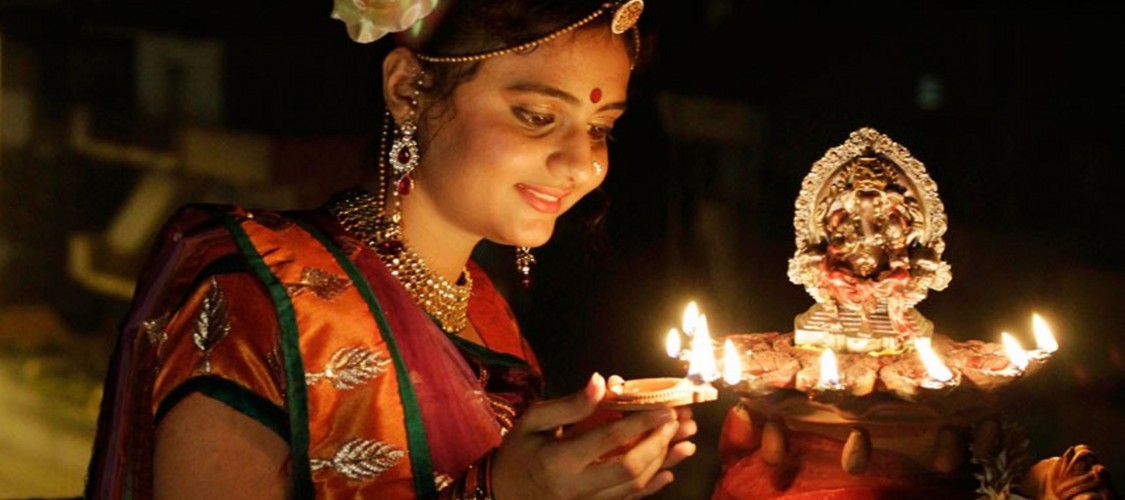 Elämänkaaren seremoniat
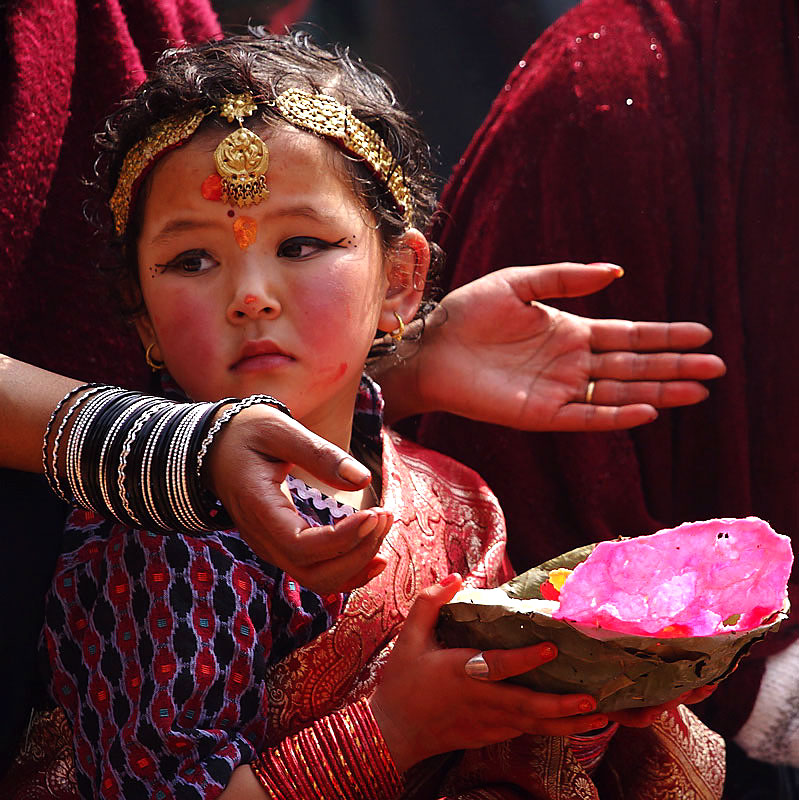 Nimenanto
Avioliitto
Hautaus
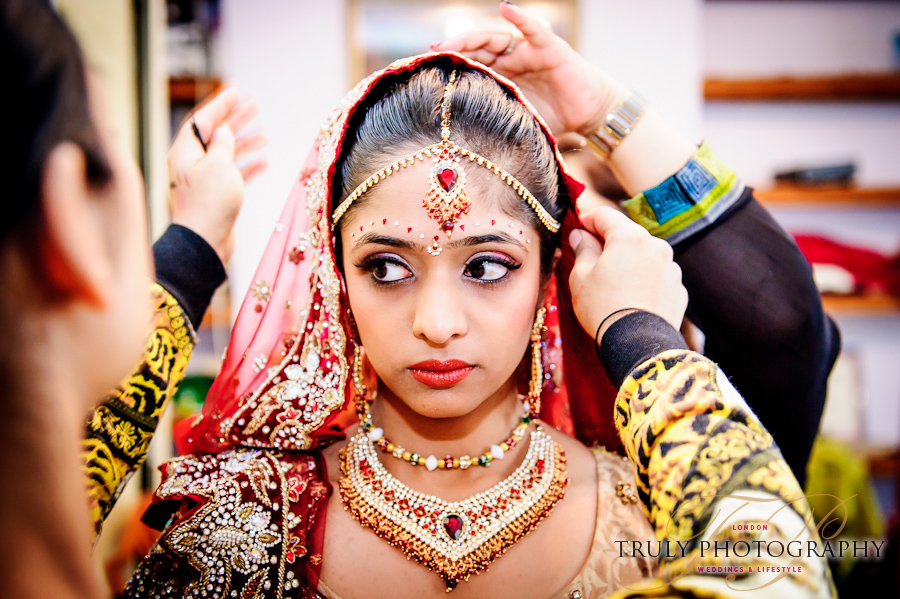 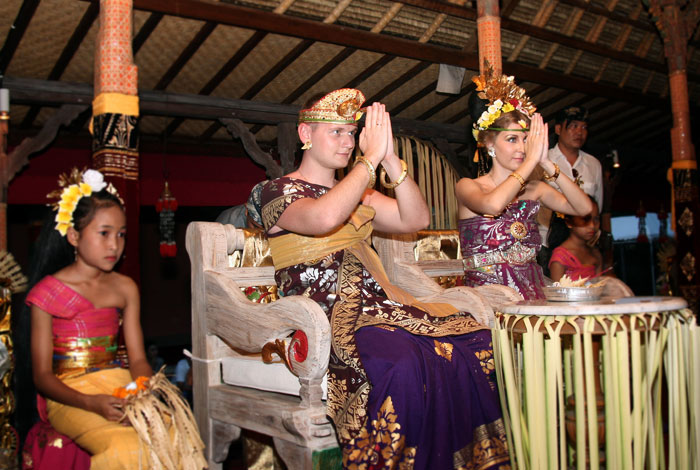 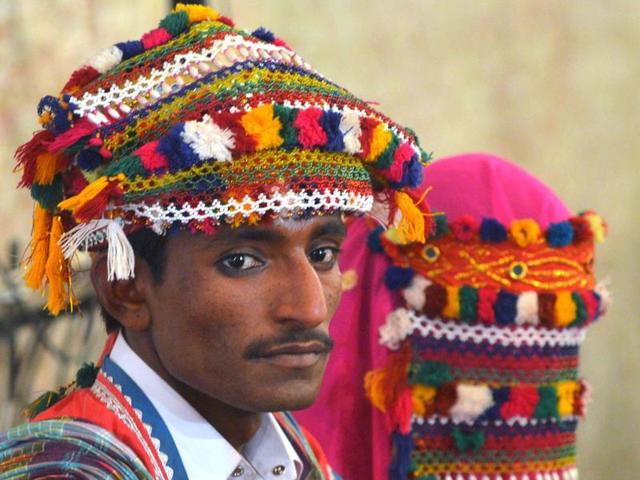 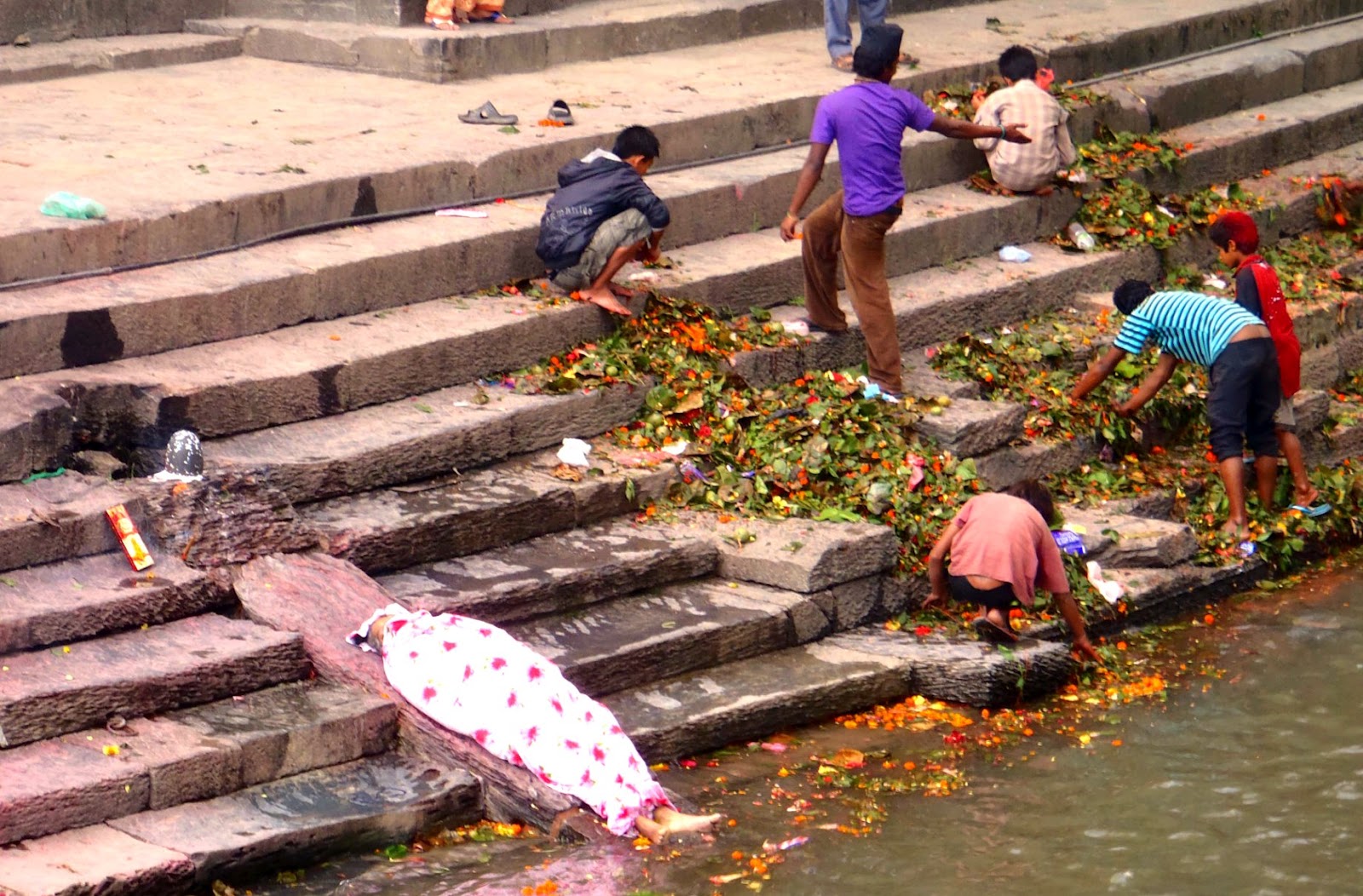 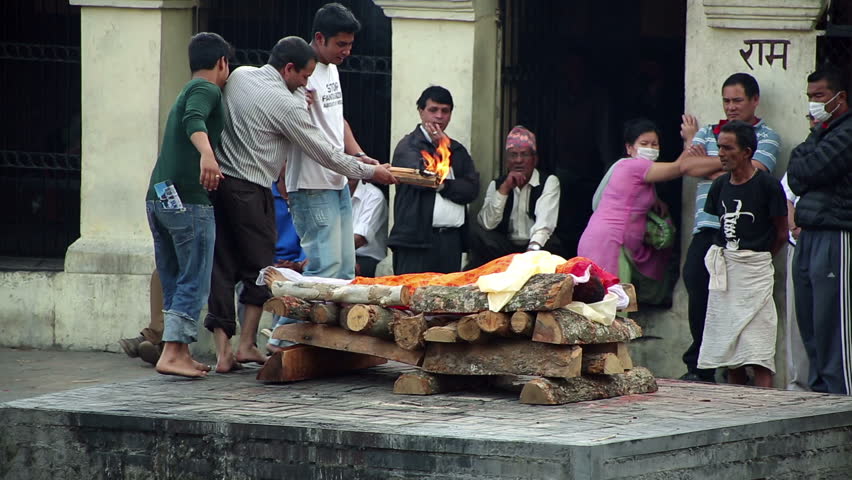 Pyhä lehmä
Yltäkylläisyyden ja hedelmällisyyden vertauskuva
Yhdistyy äiti maahan
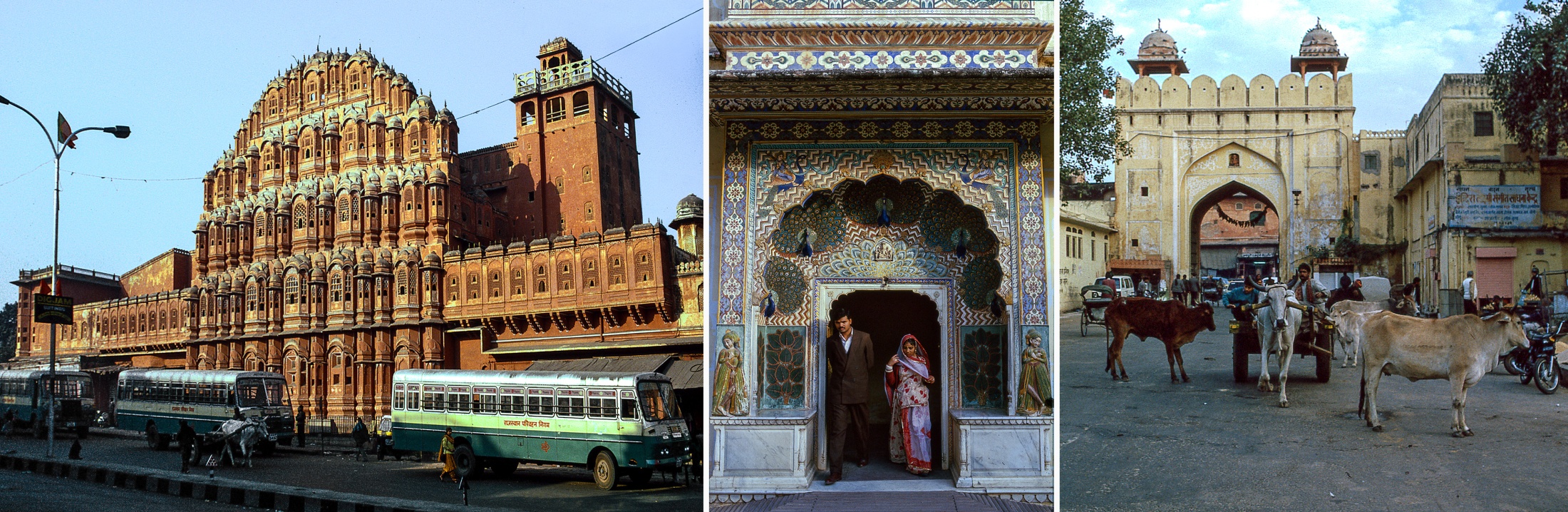 Hindulainen
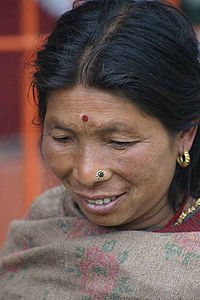 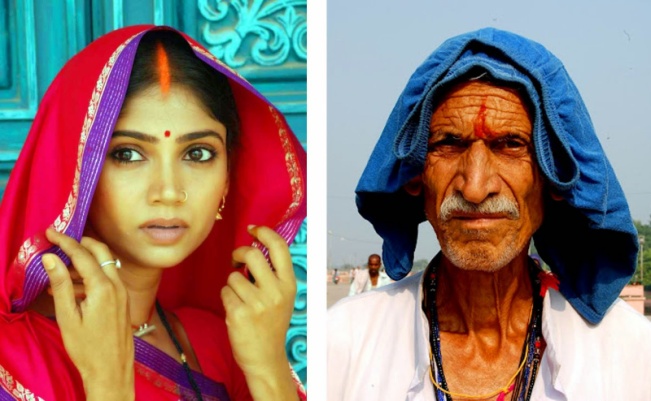 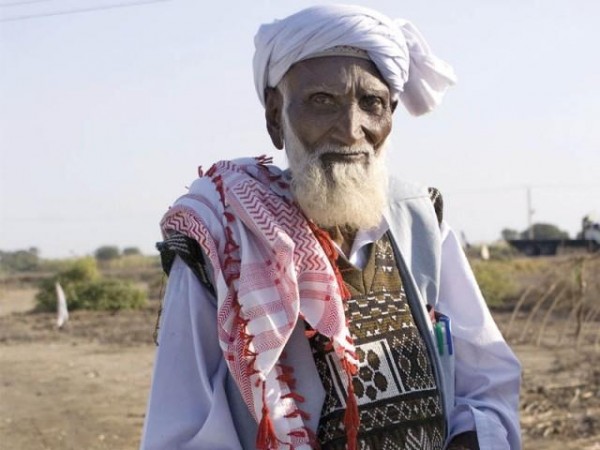 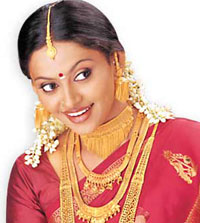